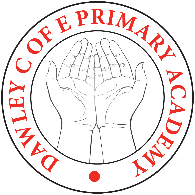 Recap Set 2 sounds
Say each diagraph below that you can remember!
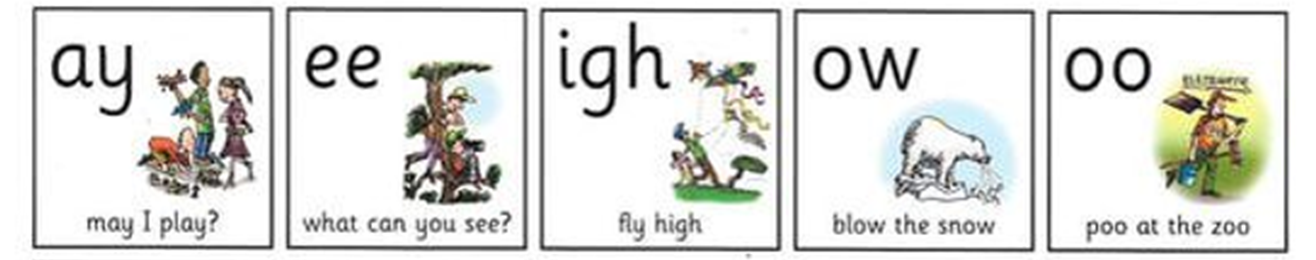 Recap ‘igh’
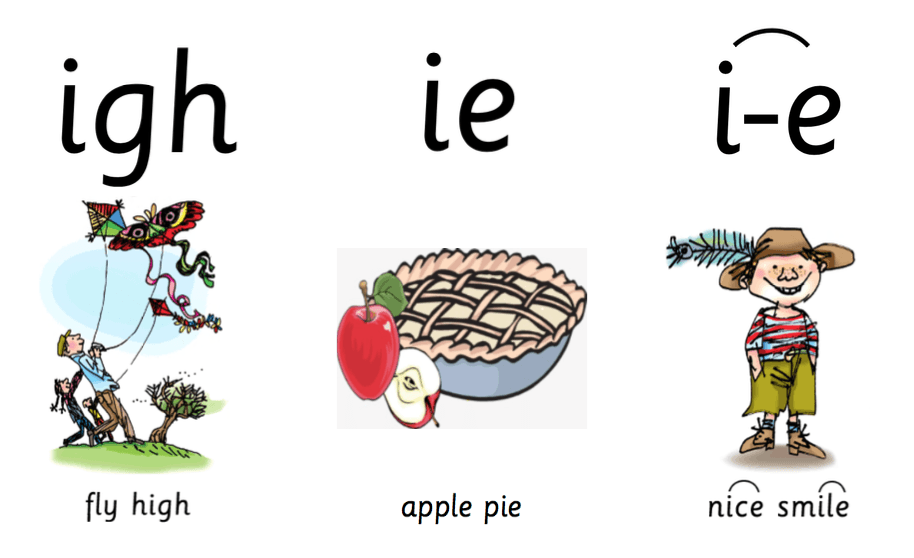 Read these green words :

 night     high    light

       might	   fight
Read and underline the ‘igh’ sounds in these sentences
What a big fright.


The sun is bright.
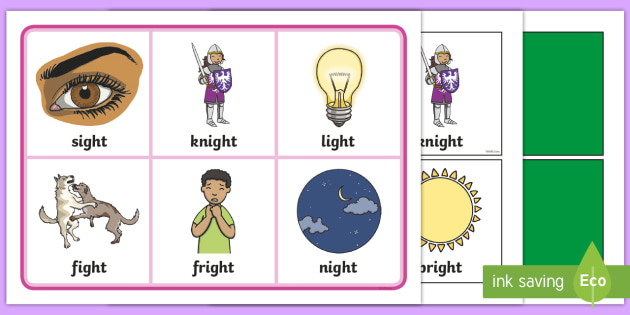 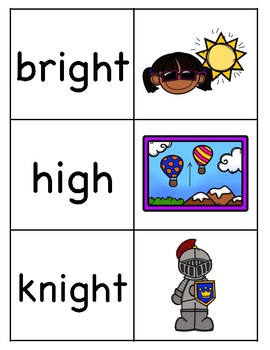 Can you write a sentence using the ‘igh’sound?
_____________________________________________

_____________________________________________
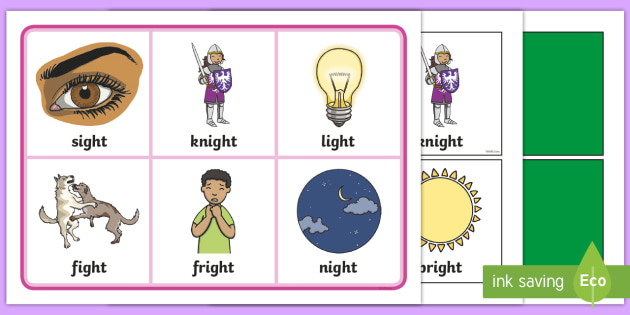